t________
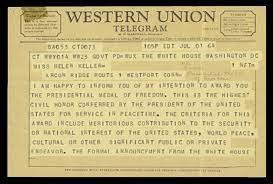 a message sent by telegraph
t___________
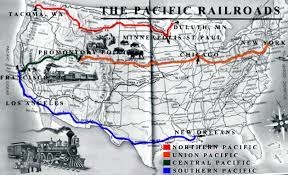 crossing a continent
h______
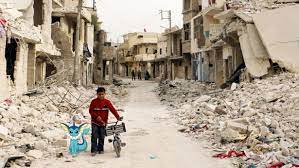 rough or unpleasant to hear, see, taste, or touch
s_________
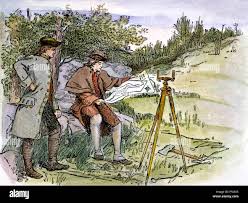 someone who examines something to make decisions;
a land surveyor splits land into boundaries (maps)
r_______
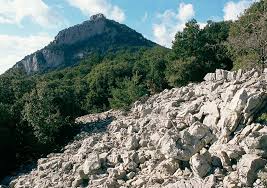 rough and uneven
g_______ c________
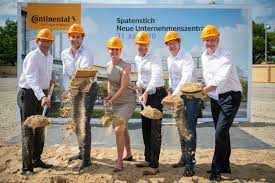 a special event marking the start of something new
h______
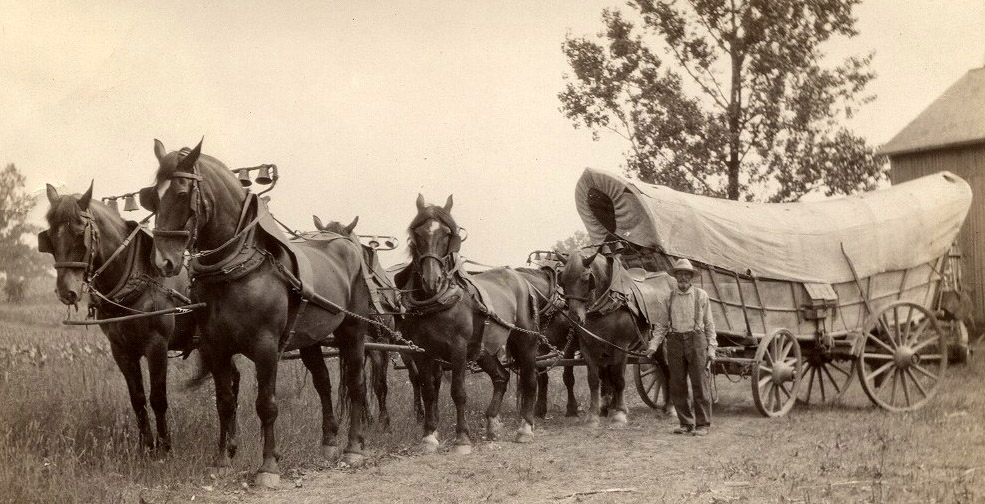 to pull something or to move something 
from one place to another
t________
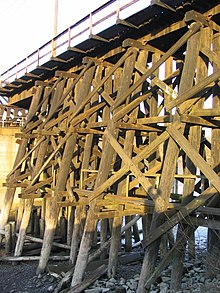 the structure that holds up a railroad bridge
r________
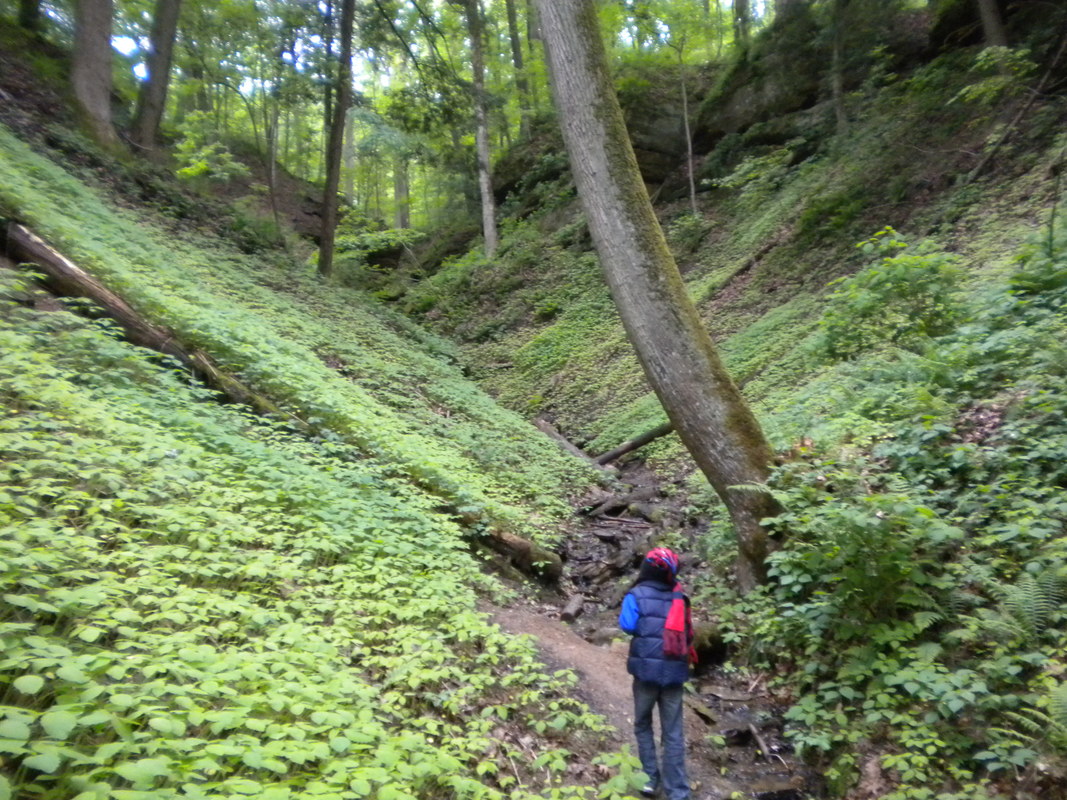 deep, narrow valleys
w______
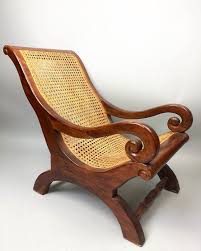 thin twigs and branches woven 
to create frames or baskets
t________
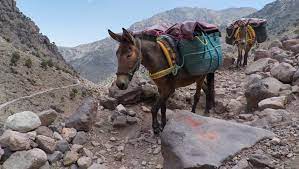 to move across or through something
f______
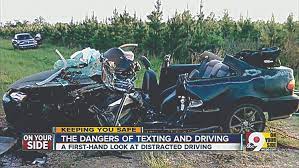 causing death
c_________
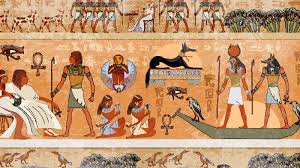 the creation of government, culture, and economy by humans